Synapses
Karen Febriena (2013031018)
Ratih Eminiar P (2014031011)
Konsep Sinapsis
Konsep Sinapsis

Gerak refleks adalah respon otomatis otot terhadap stimulus atau rangsangan.

Pada refleks lutut, neuron sensorik menstimulus neuron kedua, neuron kedua juga akan menstimulus neuron motorik yang akhirnya menstimulus otot.

Busur refleks (reflex arc) adalah urutan yang dimulai dari neuron.
Busur refleks (reflex arc):
Proses khusus yang terjadi pada celah antar-neuron:
Kecepatan refleks lebih lambat daripada konduksi impuls yang terjadi di sepanjang akson.
Beberapa stimulus lemah yang diberikan dalam jeda waktu singkat atau pada lokasi yang berdekatan akan menghasilkan refleks yang lebih kuat daripada satu stimulus.
Jika salah satu kelompok otot tereksitasi (terangsang) maka akan ada kelompok lain yang berelaksasi.
Kecepatan refleks dan tertundanya transmisi pada sinapsis
Terdapat variasi dalam kecepatan konduksi impuls pada busur refleks, tetapi nilainya tidak akan melebihi 15m/s.
Berbeda dengan nilai kecepatan konduksi potensial aksi disepanjang neuron sensorik atau neuron motorik yaitu 40m/s.
Sherrington menunjukkan bahwa keterlambatan itu disebabkan karena adanya neuron yang saling berkomunikasi.
Sumasi Temporal
Sumasi temporal adalah pemberian stimulus berulang dalam jeda singkat dapat menghasilkan efek kumulatif.
Cubitan lemah akan menghasilkan transmisi sinaptik yang terlalu lemah untuk mencapai ambang batas           tidak dihasilkan neuron postsinaptik.
Neuron postsinaptik adalah neuron yang menerima informasi.
Neuron prasinaptik adalah neuron yang mengirimkan informasi.
Cubitan yang berulang secara tepat akan menghasilkan sejumlah aktivasi lemah pada sinapsis.
John Eccles (1994), mengukur perubahan potensial listrik diantara dua sisi membran dengan cara memasukkan mikroelektroda ke dalam neuron.
       contoh: john secara singkat menstimulasi sebuah akson, maka tidak lama kemudian hasil pengukurannya menunjukkan adanya depolarisasi ringan pada neuron prasinaptik.
Potensial berperingkat juga dikenal dengan nama Potensial Eksitasi Postsinaptik (excitatory postsynaptic  potential/EPSP).
EPSP dimulai ketika ada ion natrium yang masuk kedalam neuron.
Sumasi Spasial
Sumasi spasial adalah gabungan efek beberapa input sinaptik yang berasal dari lokasi berbeda pada satu neuron.
Cubitan lemah               tidak menghasilkan respons
Dua cubitan dilokasi berbeda               menghasilkan respons.
Sumasi temporal maupun spasial meningkatkan depolarisasi neuron postsinaptik, sehingga meningkatkan kemungkinan dihasilkannya potensial aksi.
Sinapsis Inhibitor
Sebuah cubitan pada salah satu kaki anjing akan menghasilkan sebuah impuls yang dihantarkan di sepanjang neuron sensorik menuju satu interneuron (sebuah neuron antara) yang berada di dalam sumsum tulang belakang.


Impuls akan mengeksitasi neuron motorik yang terhubung dengan otot fleksor kaki tersebut.
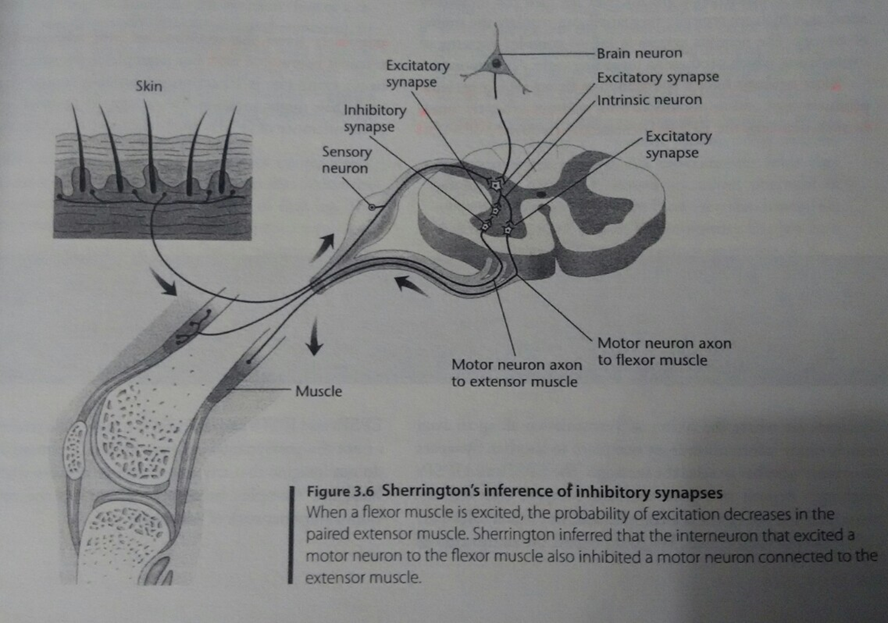 Potensial inhibisi postsinaptik (inhibitory postsynaptic potential/IPSP) adalah peristiwa hiperpolarisasi membran secara sementara.
Hubungan antara EPSP, IPSP, dan Potensial Aksi
Sebagian besar neuron memiliki sebuah laju penembakan spontan, yaitu sebuah periode pembentukan potensial aksi bahkan tanpa adanya input sinaptik
Pada neuron-neuron tersebut, EPSP akan meningkatkan frekuensi potensial aksi, sehingga melampaui laju penembakan spontan, sementara IPSP akan menurunkan potensial aksi dibawah laju penembakan spontan.
Penemuan akan Chemical Transmission pada Synapses
Charles Scott Sherrington (1906) yakin bahwa transmission masih terlalu cepat untuk bergantung pada proses kimia, karena itu menyimpulkan bahwa transmission bergantung pada proses listrik.
T.R. Elliott (1905) yakin bahwa saraf simpatis menstimulasi otot dengan cara melepaskan adrenalin atau zat kimia yang serupa.
O.T. Loewi (1920) melalui sebuah penelitian menemukan bahwa saraf mengirim pesan dengan cara melepaskan zat-zat kimia.
1950an
[Speaker Notes: …namun teorinya tidak seterkenal teori Sherrington pada masa itu.]
Urutan Peristiwa Kimiawi pada Synapses
Neuron menyintesis zat kimia yang akan berfungsi sebagai neurotransmitter;
Neuron memindahkan neurotransmitter peptida ke arah ujung-ujung axon;
Potensial aksi berkonduksi di sepanjang axon;
Molekul neurotransmitter yang telah dilepaskan berdifusi lalu melekat dengan reseptor sehingga mengubah aktivitas neuron post-sinaptik;
Neurotransmitter melepaskan diri dari reseptor;
Molekul neurotransmitter dapat dibawa kembali ke neuron prasinaptik untuk didaur ulang atau dapat berdifusi dan hilang;
Neuron post-sinaptik melepaskan feedback negatif yang akan memperlambat pelepasan neurotransmitter baru oleh neuron prasinaptik.
Feedback Negatif dari Neuron Postsinaptik
1. Mekanisme Pertama
Terdapat banyak terminal prasinaptik memiliki reseptor yang sensitif terhadap neurotransmitter yang mereka lepaskan (secara teoritis disebut dengan autoreseptor). Autoreseptor adalah reseptor yang dapat mendeteksi jumlah neurotransmitter yang telah dilepaskan dan menghambat sintesis serta pelepasan neurotransmitter apabila telah mencapai jumlah tertentu.

2. Mekanisme Kedua
Terdapat beberapa neuron post-sinaptik yang merespon stimulasi dengan cara melepaskan zat kimia khusus yang akan bergerak balik ke terminal prasinaptik, sehingga mencegah pelepasan neurotransmitter lebih lanjut pada terminal prasinaptik.

Intinya: Bahwa ada mekanisme yang dimiliki neuron untuk mengontrol atau memberikan limit pada segala input yang mereka miliki.
Tipe Neurotransmitter
Dalam synapses, sebuah neuron melepaskan zat kimia yang mempengaruhi neuron lainnya. Zat kimia ini disebut juga dengan neurotransmitter. Kategori-kategori utamanya adalah:

amino acids  asam yang mengandung group amina (NH2)
neuropeptides  rantai asam amino
acetylcholine  (a one-member “family”) bahan kimia yang mirip asam amino, namun NH2 sudah digantikan oleh kelompok N(CH3)3
monoamines  neurotransmitter yang mengandung satu kelompok amina yang dibentuk oleh perubahan metabolik pada asam amino tertentu.
purines  kategori bahan kimia, termasuk adenosin dan beberapa turunannya.
gases  oksida nitrat dan kemungkinan zat lainnya.
Synapses, Drugs, and Addictions
Otak merupakan sebuah organ tubuh yang mampu membuat bahan kimia yang menyerupai opiat.

Hampir seluruh drugs dengan efek psikologis terjadi di dalam synapses.

Mengapa tanaman mampu menghasilkan zat kimia yang mempengaruhi otak kita?
	Jawaban: Hampir semua neurotransmitter dan hormon yang 	manusia miliki sama dengan milik spesies lain.
[Speaker Notes: Otak juga mampu membuat “efek ganja” nya sendiri seperti bahan kimia, serta memiliki receptor yang mampu merespon kimia seperti cocaine dan LSD. As we know, blabla…
Sehingga dengan mempelajari efek obat, kita juga jadi belajar lebih banyak mengenai jenis obat-obatan dan juga tentang synapses.
Seperti yang kita tahu, nikotin berasal dari tembakau, opiat berasal dari poppies, dan cocaine dari coca…
4. JAWABAN: sehingga bila tanaman mengembangkan zat2 kimia untuk menarik perhatian lebah atau mengusir ulat, bahan kimia tersebut juga memiliki kemungkinan besar untuk mempengaruhi manusia.]
Mekanisme
Obat mampu memfasilitasi maupun menghambat transmission yang terjadi di dalam synapses.

Tipe obat:
Antagonist: menghambat efek neurotransmitter
Agonist: meningkatkan/meniru efek neurotransmitter

Obat mempengaruhi aktivitas synapses dengan banyak cara.

Peneliti mengatakan bahwa obat memiliki affinity kepada reseptor bila terikat kepadanya.
[Speaker Notes: Meningkatkan/menurunkan sintesis dari neurotransmitter sehingga mampu bocor dari vesikelnya, meningkatkan pelepasan zat kimia, menurunkan penyerapan, memblokir kerusakan ke dalam bahan kimia yang tidak aktif, atau bertindak pada reseptor di dalam otak.
Affinity: like a key to a lock.]
Mekanisme
Obat memiliki efficacy yaitu kecenderungan untuk mengaktifkan reseptor pada otak. 

Segala efektivitas dan efek samping pada obat berbeda-beda pada setiap orangnya.
	Mengapa? Kebanyakan obat mempengaruhi jenis reseptor 	yang berbeda-beda, dan setiap orang berbeda-beda pula 	dalam menerima efek pada reseptornya.
What Abused Drugs Have in Common
Obat yang disalahgunakan memiliki perbedaan dalam banyak hal, namun mereka berbagi efek tertentu dalam synapses dopamin dan norepinephrine.

Jenis pengalaman reinforcing juga mampu merangsang pelepasan dopamin di daerah tertentu, termasuk sexual excitement, gambling, dan video games.

Pelepasan dopamin yang terjadi pada nucleus accumbens membawa kesenangan. Namun dopamin pada nucleus accumbens fokus pada seberapa besar individu menginginkan sesuatu, bukan menyukai sesuatu.

Obat adiktif juga memiliki kemampuan yang luar biasa untuk mendominasi perhatian dan keinginan (craving) penggunanya, bahkan ketika pengalaman bernarkotika tidak lagi menyenangkan.
[Speaker Notes: Namun banyak pecandu narkoba mengatakan bahwa obat tidak lagi menyediakan banyak kenikmatan, meskipun tidak berbanding dengan obsesi mereka dengan mendapatkan obat terus. 
Hal ini terjadi karena sesuatu yang Anda inginkan memonopoli pikiran Anda.]
Brain
Abused Drugs: Stimulant Drugs
Meningkatkan kegembiraan, kewaspadaan, aktivitas, mood, mengurangi kelelahan. Jenis-jenis obat-obatan stimulan antara lain:
Amphetamine: merangsang synapses dopamin dengan meningkatkan pelepasan dopamin, serotonin, norepinephrine, dan beberapa transmitter lainnya.
Cocaine: memblokir penyerapan kembali efek yang diberikan oleh amphetamine, sehingga memperpanjang efek setelahnya.
Efek perilaku yang dimunculkan biasanya perilaku-perilaku impulsif, sebagaimana diukur dengan kecenderungan untuk memilih reward yang kecil namun langsung dibandingkan menunggu reward yang lebih besar namun tidak langsung.
Methylphenidate (Ritalin): bagi orang-orang dengan Attention-Deficit Disorder (ADD)—yang ditandai dengan perilaku impulsif dan kontrol yang buruk akan perhatian.
Abused Drugs: Stimulant Drugs
Amphetamine mempengaruhi synapses dopamine dengan cara amphetamine mengakibatkan transporter dopamin untuk melepaskan dopamin, bukan menyerapnya.

Cocaine mempengaruhi synapses dopamine dengan cara cocaine mengganggu penyerapan ulang dopamin yang sudah terlepas.
Cocaine
Abused Drugs: Nicotine
Merangsang nicotinic receptor yang terjadi dalam sistem saraf pusat dan persimpangan saraf otot rangka.

Nikotin mempengaruhi synapses dopamin dengan cara nikotin membuat acetylcholine receptor pada neuron menjadi “excited” sehingga terus melepaskan dopamin, sehingga dengan demikian meningkatkan pelepasan dopamin secara terus-menerus.
Nicotine
Abused Drugs: Opiates
Obat-obatan opiat berasal dari tanaman opium poppy, meliputi morfin, heroin, dan methadone. Memunculkan efek rileks bagi penggunanya, menurunkan perhatian pada masalah pada kehidupan nyata, dan mengurangi sensitivitas pada rasa sakit.

Opiat mempengaruhi synapses dopamin karena opiat menstimulasi synapses endorfin yang menghalangi neuron yang kemudian menghalangi pelepasan dopamin.
[Speaker Notes: 1. Meskipun opiat adalah jenis obat yang cukup adiktif, namun orang2 yang menggunakannya untuk alasan medis tidak pernah menyalahgunakannya. Ketergantungan mereka depends dari individu masing2, alasan menggunakan narkoba, dosis, dan background setting sosialnya.]
Opiates
Abused Drugs: Marijuana
Daun ganja memiliki kandungan Δ 9-tetrahydrocannabinol atau (Δ 9-THC) serta cannabinoids (zat kimia yang berhubungan dengan Δ 9-THC) lainnya. Secara medis, cannabinoids digunakan untuk mengurangi rasa sakit atau mual, memerangi glaucoma (penyakit mata), dan juga meningkatkan nafsu makan.

Salah satu efek psikologis yang umum pada pemakaian ganja adalah meningkatnya sensitivitas sensorik dan juga ilusi waktu yang berjalan melambat.

Reseptor cannabinoid yang berlokasi pada hypothalamus pada bagian otak mempengaruhi nafsu makan individu.
Marijuana
Alcohol and Alcoholism
Alkohol adalah salah satu jenis abused drugs yang paling sering disalahgunakan. Alkohol membantu orang rileks, dan beberapa jenis anggur mampu membantu mencegah serangan jantung pada orang tua.

Alkohol meningkatkan stimulasi pada reseptor dopamin dan reseptor opiat, termasuk di dalam nucleus accumbens, sehingga alkohol mampu memberikan pengaruh yang besar terhadap perilaku individu.

Segi genetik mengatakan ada 2 tipe alkoholik, yaitu:
Type I alcoholism: memiliki masalah alkohol, biasanya setelah usia 25 tahun dan tidak selalu memiliki relasi dengan masalah penyalahgunaan alkohol.
Type II alcoholism: memiliki masalah alkohol, biasanya sejak sebelum usia 25 tahun. Biasanya laki-laki, dan pada umumnya memiliki relasi dengan masalah penyalahgunaan alkohol.

Type II alcoholism memiliki sifat alkoholik yang lebih kuat dibanding type I alcoholism.
[Speaker Notes: Namun jumlah yang berlebihan mampu merusak organ tubuh seperti hati dan hal lainnya.]
Alcohol types
Alcohol and Alcoholism: Risk Factor
Faktor yang mampu memprediksikan alkoholisme dan alkoholik salah satunya adalah alkoholik memiliki sifat masa kecil yang pada umumnya cenderung impulsif, berani mengambil resiko, mudah bosan, kerap mencari sensasi, dan outgoing.

Peneliti juga mempelajari anak-anak dari ayah yang alkoholik, yang salah satunya adalah alkohol menurunkan stress bagi orang-orang pada umumnya, namun lebih menurunkannya lagi bagi anak-anak yang ayahnya menderita alkoholik.
[Speaker Notes: …karena peneliti ingin melihat lebih ke genetiknya, bukan dari ibunya yang lebih ke pengaruh2 prenatal.]
Addiction
Mencari kesenangan dan menghindari ketidaksenangan;

Keinginan yang muncul akan hadirnya tanda-tanda atau cues;

Reorganisasi otak.
[Speaker Notes: Bila seseorang menggunakan substance secara terus menerus, maka perilaku yang muncul akan cenderung compulsive atau menjadi sebuah ketergantungan.]
Medications to Combat Substance Abuse
Terapis menggunakan obat disulfiram (trade name: Antabuse®) yang bekerja dengan cara mengikat efek acetaldehyde dehydrogenase ke copper ion.

Obat medis lainnya adalah naloxone (trade name: Revia®) yang memblokir reseptor opiat. Dengan mengurangi kesenangan individu terhadap rasa alkohol, maka keinginan individu untuk menggunakannya juga berkurang.

Obat medis lainnya adalah acamprosate (trade name: Campral®): antagonizes glutamates receptors, transmitter rangsangan utama pada otak, sehingga mengaktifkan banyak fungsi utama pada otak.
[Speaker Notes: (enzim berbahaya yang termetabolasi oleh liver sebagai hasil dari meminum alkohol). Sejarahnya adalah pekerja di perusahaan manufaktur tanaman karet tidak sengaja mendapatkan disulfiram di kulit mereka sehingga menimbulkan ruam. Bila mereka menciumnya, maka mereka tidak bisa meminum alkohol tanpa merasa mual atau sakit.]
Medication to Combat Opiate Abuse
Heroin merupakan substance artifisial yang diciptakan pada 1800an sebagai alternatif yang lebih aman bagi orang yang mau berhenti menggunakan morphine.
Methadone—salah satu jalan keluar dalam menghentikan adiksi pada opiat—mirip dengan heroin, namun hanya dapat digunakan secara oral.


Namun biar bagaimanapun, obat-obatan di atas tidak akan menghentikan adiksi akan opiat secara total. Rasa keinginan akan menggunakannya lagi akan tetap muncul bagi orang-orang yang belum sepenuhnya berhenti.
[Speaker Notes: Namun karena ternyata heroin juga sama adiktifnya, maka banyak orang2 yang meninggalkan ide tersebut.

sehingga masuk ke dalam darah dan otak secara perlahan, tidak terburu-buru, sehingga efeknya juga meningkat secara perlahan. Hal ini juga dapat menghindari resiko dari penggunaan jarum suntik yang terinfected.]
Review!
Jelaskan apa yang dimaksud dengan gerak refleks dan busur refleks serta jelaskan prosesnya!
Sebutkan proses khusus yang terjadi pada celah antar neuron!
Sebutkan urutan peristiwa kimiawi pada synapses!
 Bagaimana cara amphetamine (stimulan), cocaine (stimulan), dan opiat mempengaruhi synapses dopamin?
Sebutkan 3 (tiga) jenis obat medis untuk menyembuhkan penyalahgunaan substance!
Answers
Jawaban nomor 1: slide 2
Jawaban nomor 2: slide 4
Jawaban nomor 3: slide 14
Jawaban nomor 4: slide 23 & 27
Jawaban nomor 5: slide 35